Муниципальное бюджетное образовательное учреждение Добрянский детский сад № 19«Моя любимая Игрушка»
Составления описательного рассказа 
Омышева К.В.
.учитель-логопед
Игрушки бывают разные !!!!
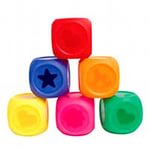 По цвету 
По форме
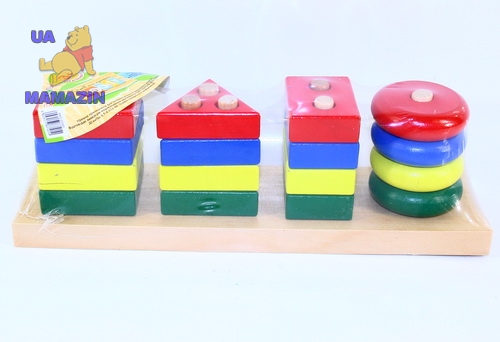 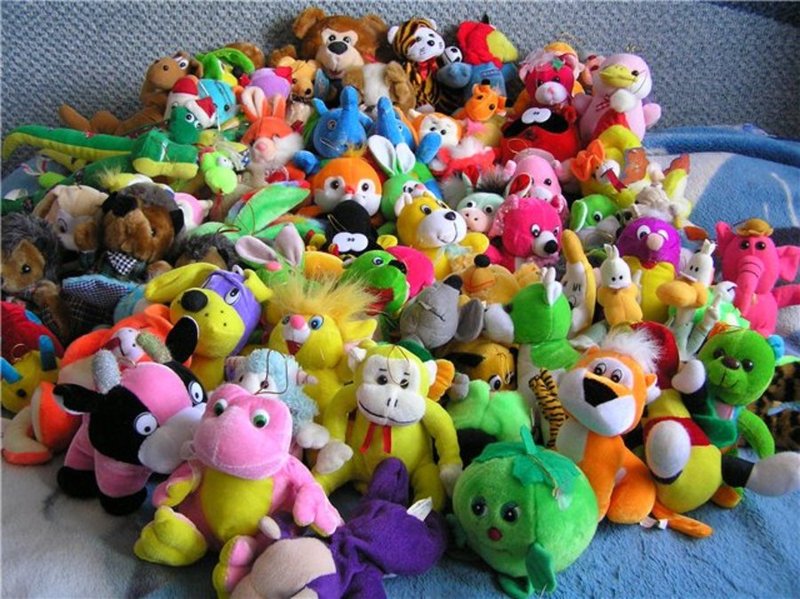 Игрушки из разного материала
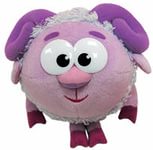 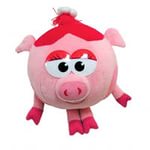 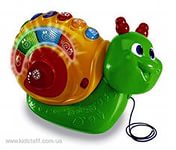 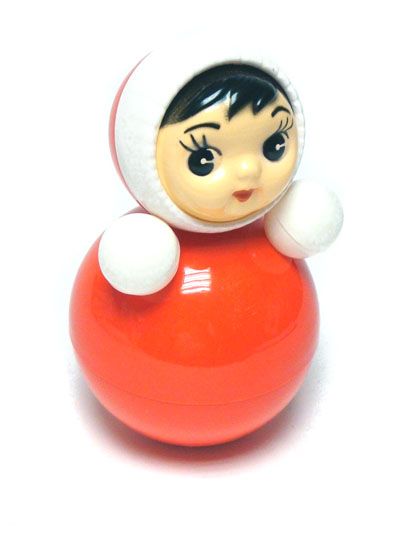 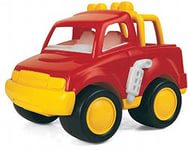 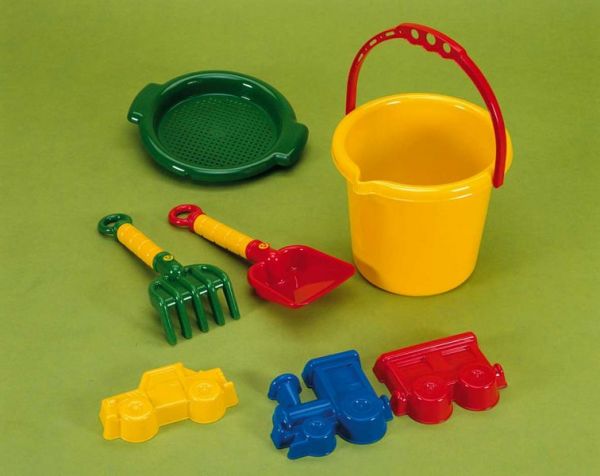 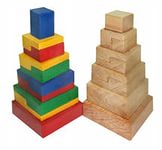 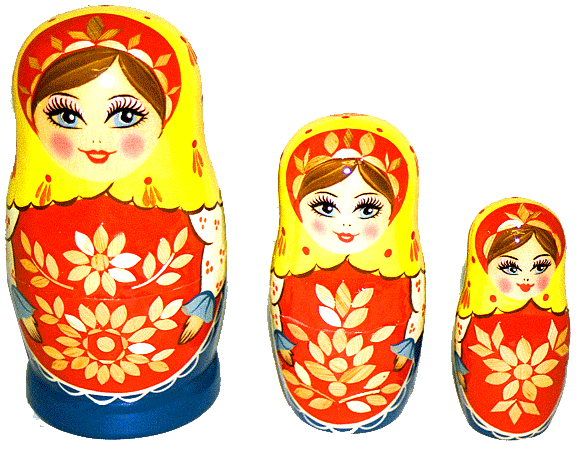 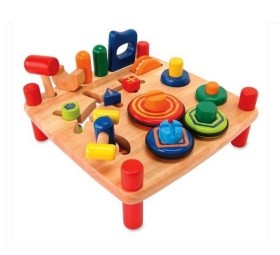 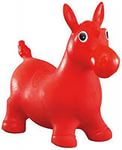 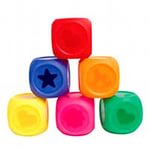 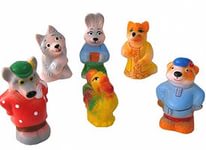 Разные детали
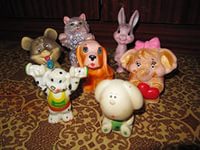 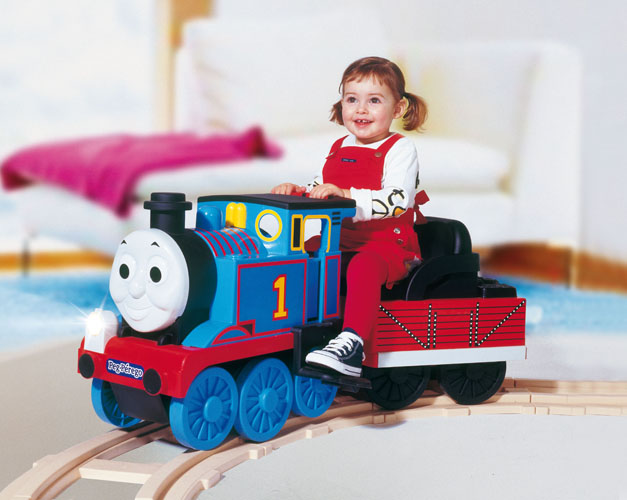 Разные на ощупь
Как играть?
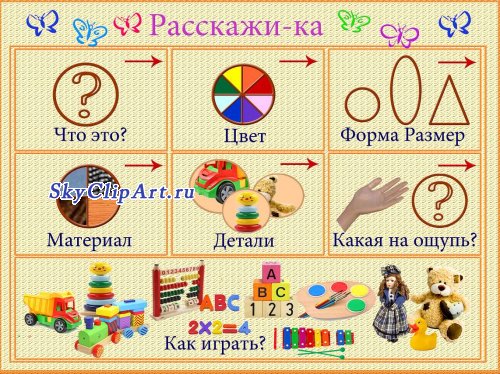 Игра  «Магазин»